JUSTIN TRUDEAU E LA SCIMMIA ARANCIONE
MANROOP THANDI
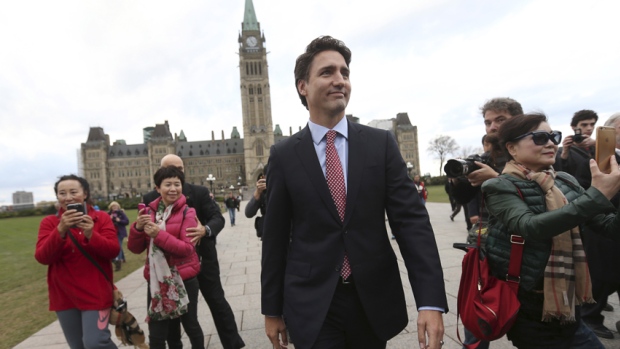 JUSTIN TRUDEAU
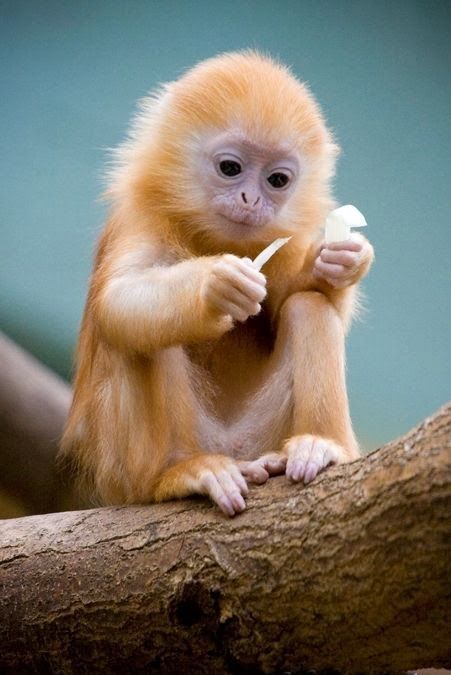 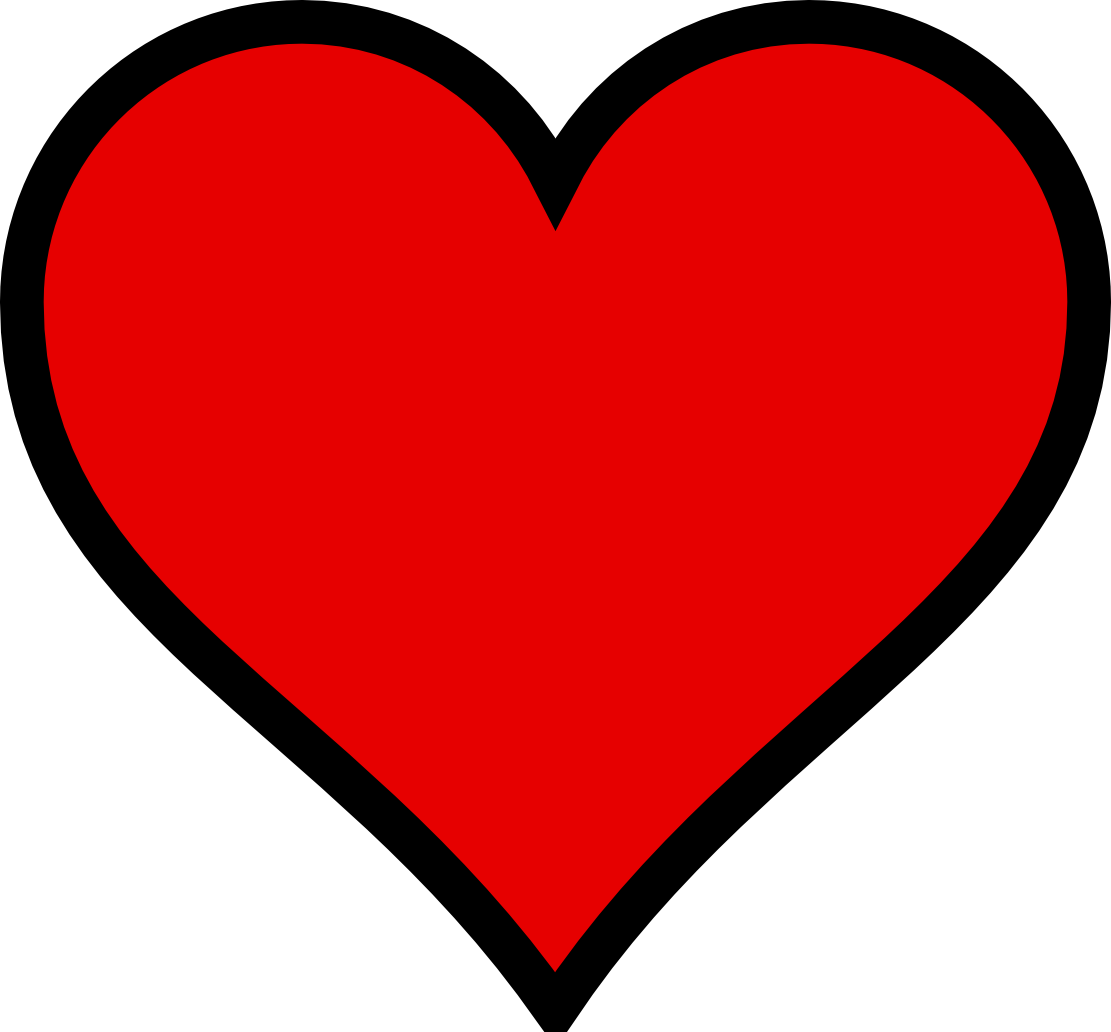 Justin Trudeau ha 45 anni. Lui ha una scimmia arancione.
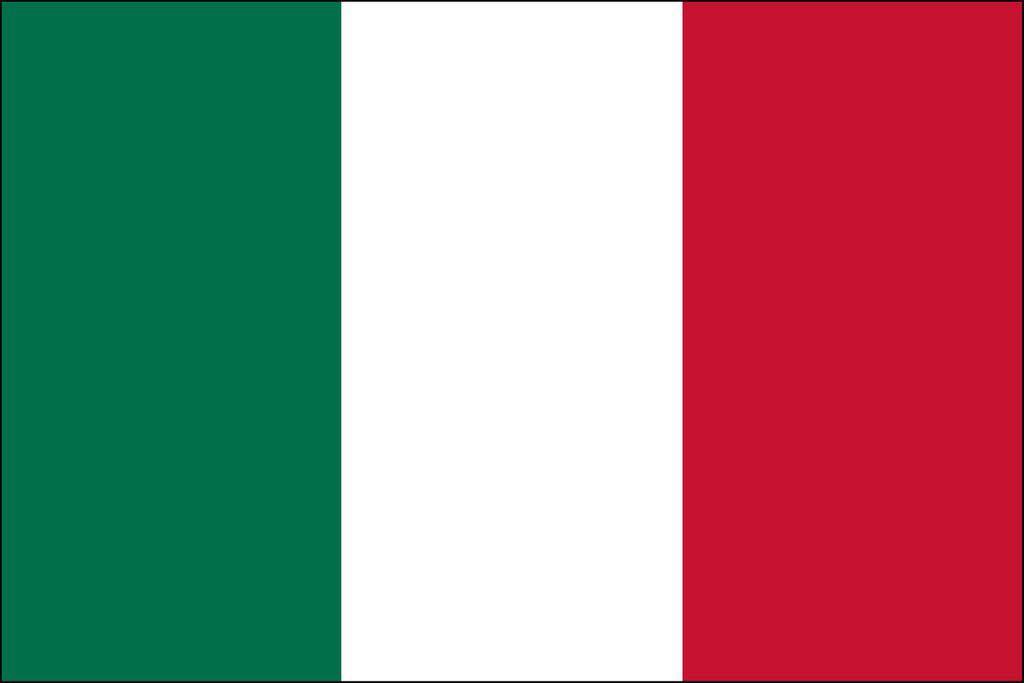 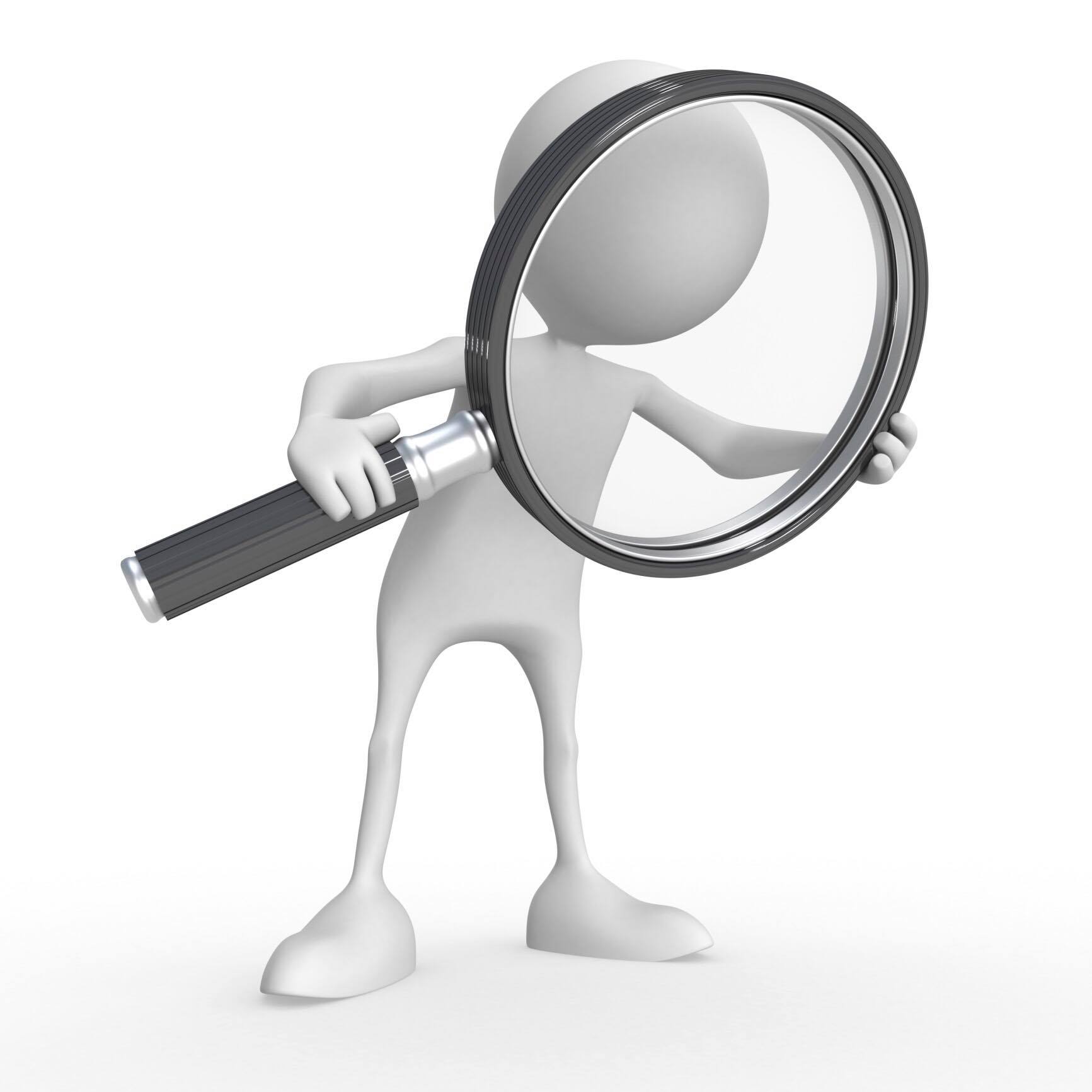 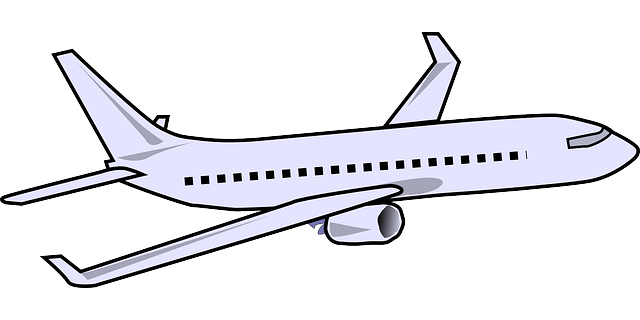 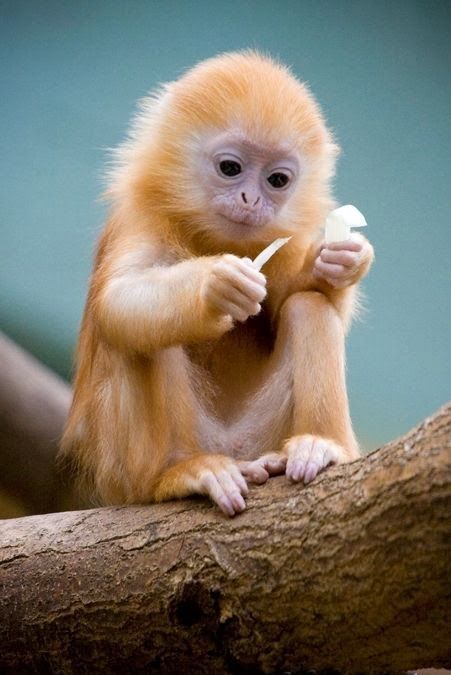 Non vendono la scimmia arancione in Ottawa. Justin va in Italia.
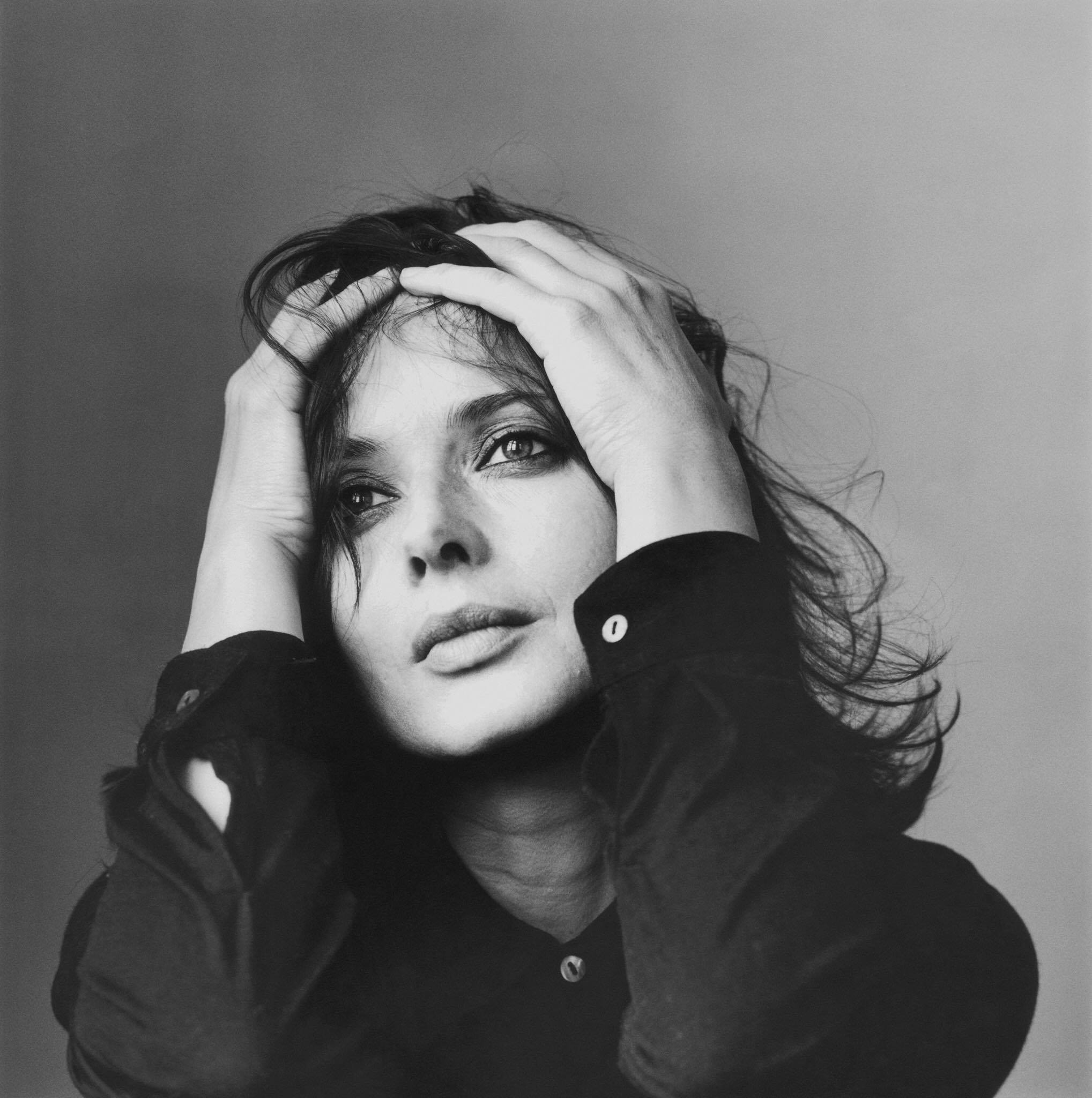 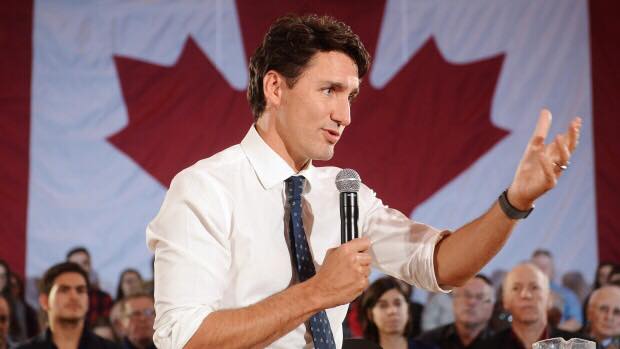 ISABELLA ROSALINE
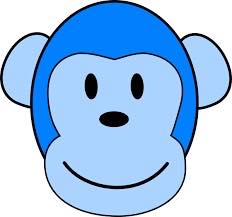 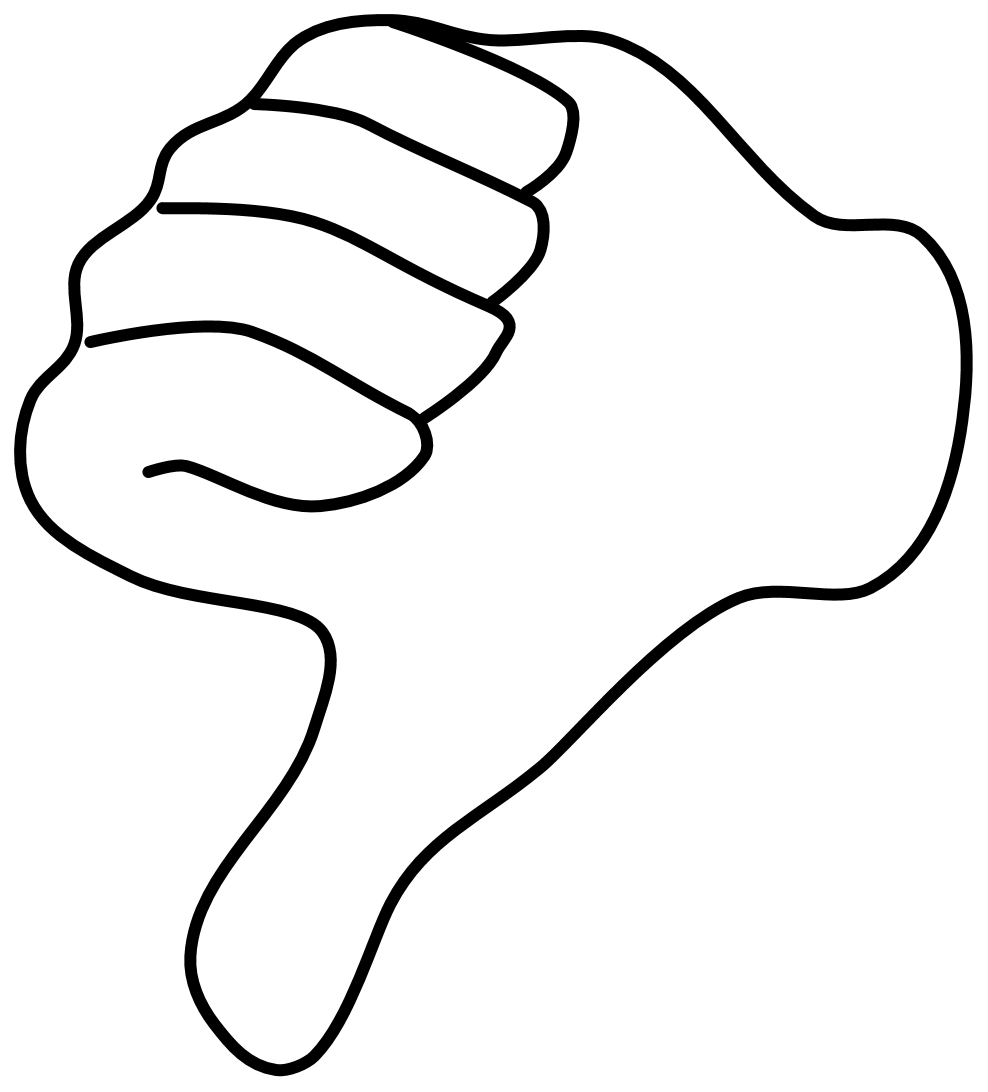 Isabella Rosaline, la presidente dell’Italiano scimmia arancione e Isabella Rosaline. Lei ha 65 anni. Isabella non piacciono scimmia blu.
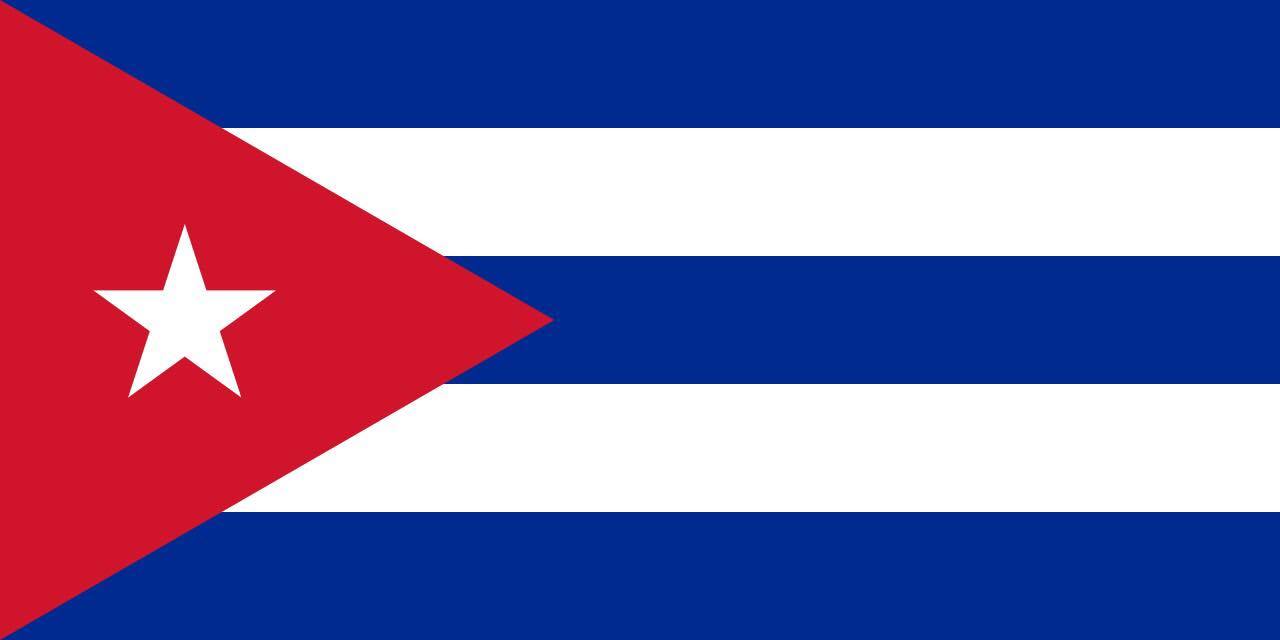 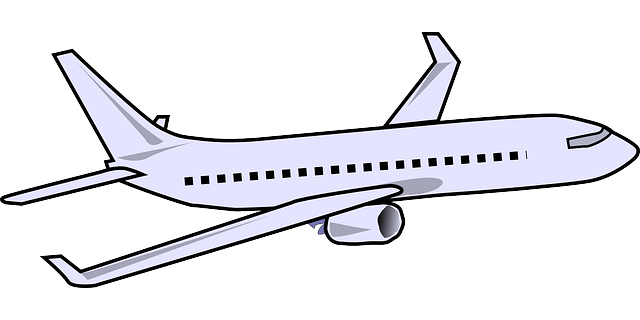 Justin va in Cuba perche in Italia non vendono scimmia arancione.
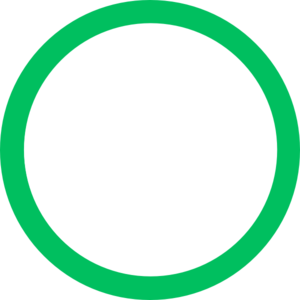 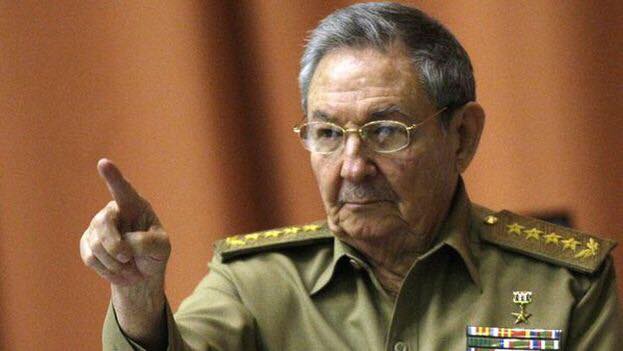 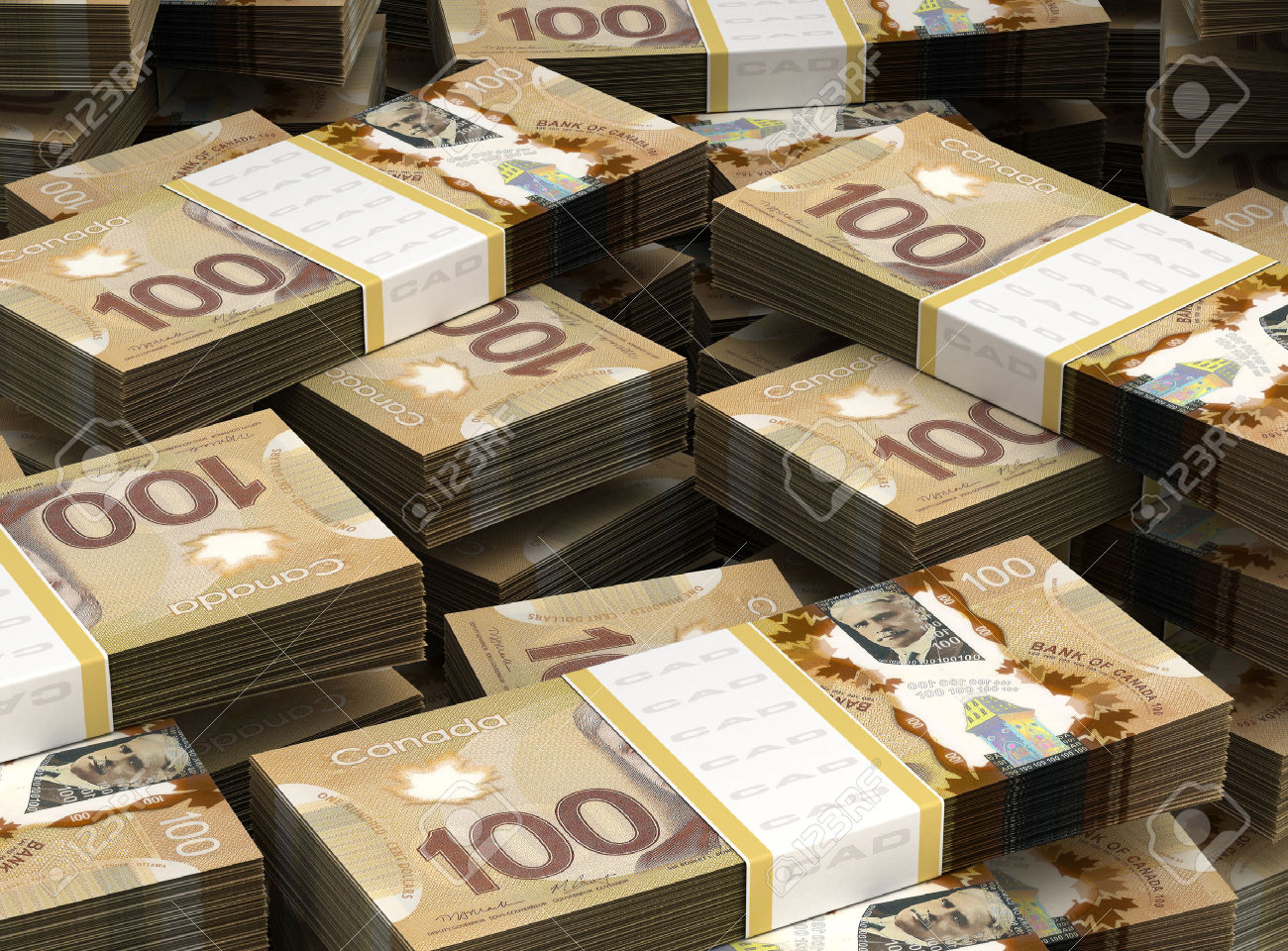 RAUL  CASTRO
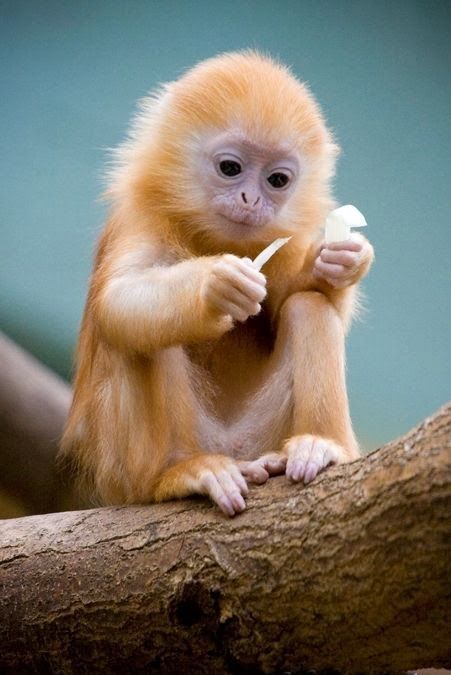 Raul Castro, il presidente dell’Cuban scimmia arancione. Lui ha 86 anni. Lui ha due scimmia arancione! Due scimmia arancione costano 22 milla dollari
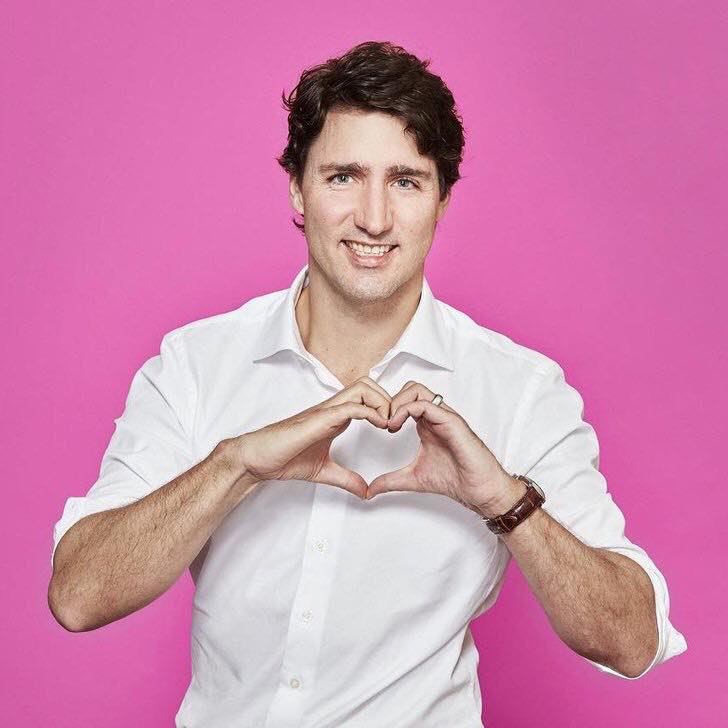 Justin è molto felice